«Измерение температуры при помощи жидкостного термометра и датчика температуры»
Физика, 7-й классУрок-исследование
Цель исследования – узнать способы и приборы для измерения и контроля температуры
Самый распространенный прибор для измерения температуры – это жидкостный термометр. В нем имеются несколько основных элементов, показанные на рисунке.
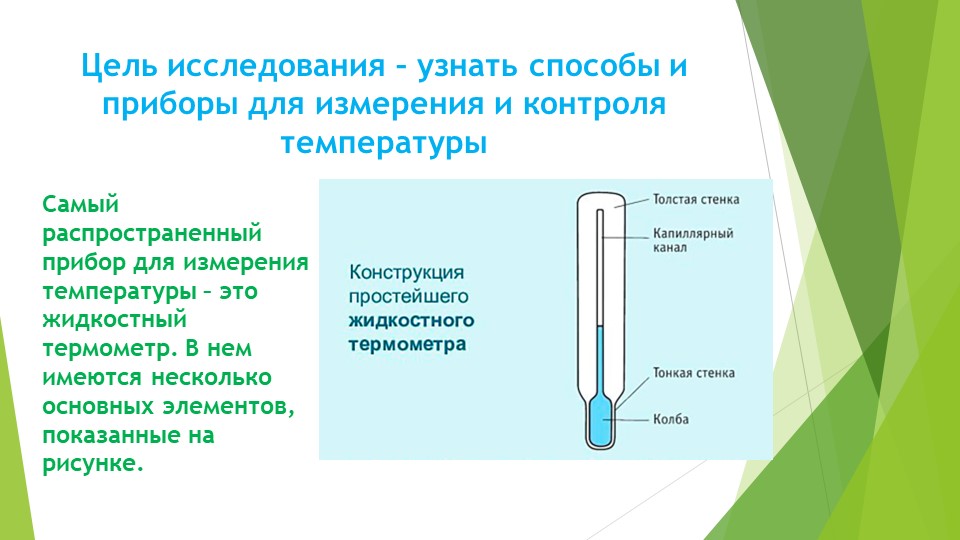 Температура - это мера нагретости тела
Температура измеряется в градусах по шкале Цельсия. В ней приняты основные характерный точки изменения агрегатных свойств воды.За нулевое значение принято состояние превращения воды в лед и обратный переходя таяния льда. Оно составляет 0 °С.
В качестве второй характерной точки, которую можно проконтролировать экспериментально, принят процесс кипения при нормальном атмосферном давлении. Процесс кипения при нормальном атмосферном давлении происходит при температуре 100 °С.
Между полученными значениями измерительную шкалу разделили на 100 частей.
Американская шкала температур
Кроме европейской шкалы температур, принятой и в России, существует еще и шкала Фаренгейта. Ею пользуются в Соединенных штатах Америки и в Британии.Обозначают температуру по Фаренгейту в виде F°.Для пересчета значений из одних показателей в другие используют формулы:
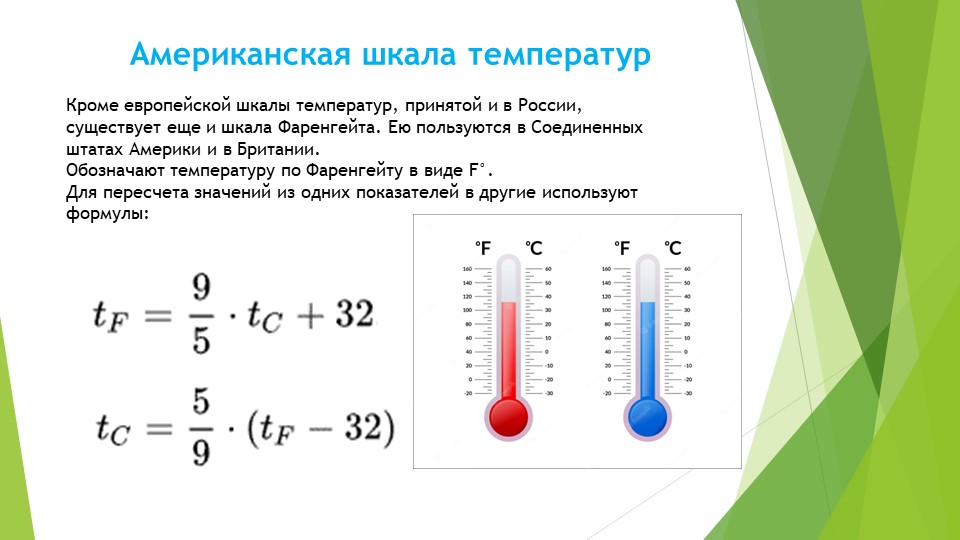 Приборы для проведения исследования
Для проведения опытов потребуются жидкостный и биметаллический термометры.Необходимо изучить их устройство и применение.Жидкостный термометр останавливается в местах, где на него не попадает прямой солнечный свет. Тогда он будет измерять температуру воздуха.Если мы поместим прибор на освещаемой солнцем стороне, то показания будут показывать температуру нагрева солнечными лучами.Жидкостный приборы щаще всего размещаются в вертикальном положении.
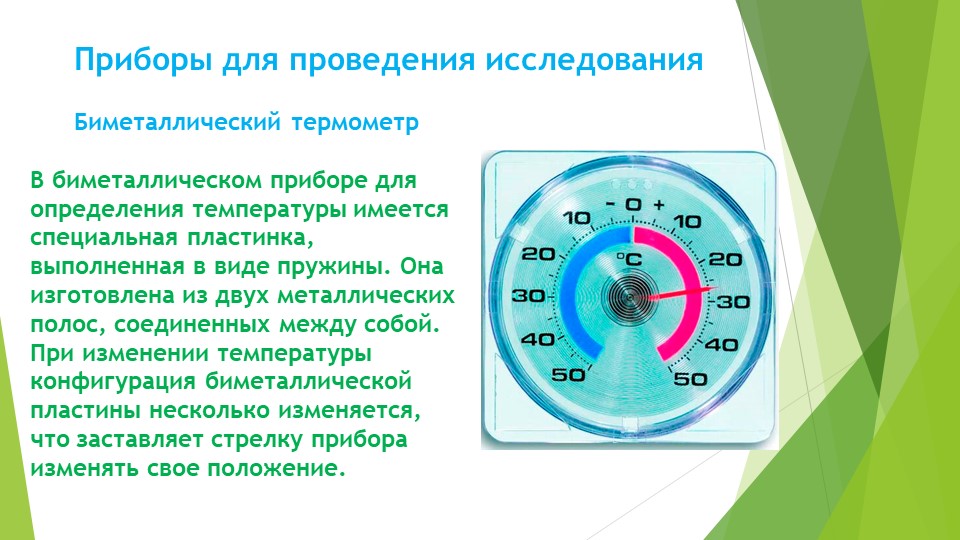 Приборы для проведения исследования
Биметаллический термометр
В биметаллическом приборе для определения температуры имеется специальная пластинка, выполненная в виде пружины. Она изготовлена из двух металлических полос, соединенных между собой.При изменении температуры конфигурация биметаллической пластины несколько изменяется, что заставляет стрелку прибора изменять свое положение.
Дополнительное оборудование
Для изменения температуры в ограниченном пространстве используется компактный нагреватель воздуха – фен. Его можно включить на разную мощность, чтобы изменить температуру воздушного потока.Поток теплого воздуха направляется в сторону термометров.
Порядок исследований
На первом этапе нужно разобраться, как устроены термометры, как они реагируют на изменение температуры воздуха.Нужно отметить особенности устройства каждого прибора.На втором этапе необходимо записать показания термометров в таблицу. Сравнить данные каждого термометра.
Регистрация изменений температуры воздуха
Третий этап проведения исследований 1. Включить фен на самом слабом режиме и направить поток на термометры (располагать нагревательный прибор следует на удалении 30-40 см от термометров).2. Через одну минуту записать новые показания.3. Через две минуты записать следующие показания.4. Выключить фен и оценить, какой из приборов реагировал на изменение температуры быстрее.
Графическое представление исследований
По данным измерений построить график изменения температуры воздушного потока
Выводы по итогам исследования
Любые опыты и исследования завершаются опытами. Поэтому и в этой работе необходимо сделать выводы по итогам наблюдений.1. Необходимо кратко описать устройство приборов для измерения температуры.2. Указать сходство и различие приборов.3. Указать причину различий в показании приборов при их нагревании.4. Все записи и иллюстрации оформить в тетради для лабораторных работ